ΜΕΘΟΔΟΣ ΑΡΙΘΜΗΣΗΣ ΤΡΥΒΛΙΩΝ
10 g ή 25 g
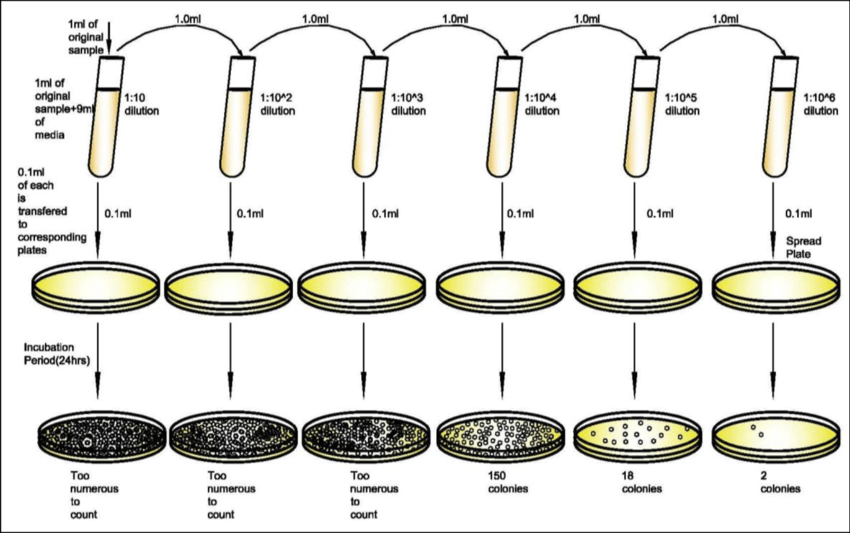 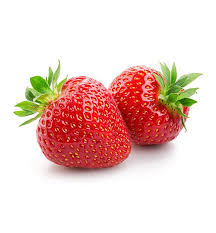 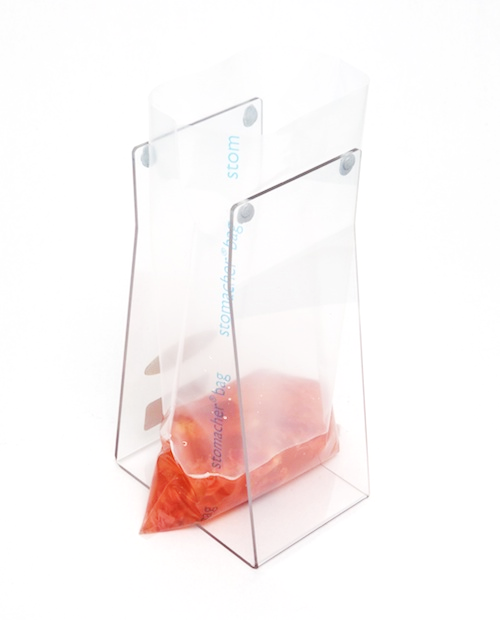 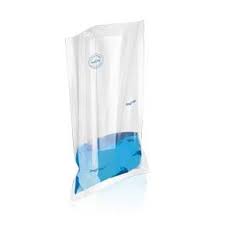 1 : 10
90 g ή 
225 g
1
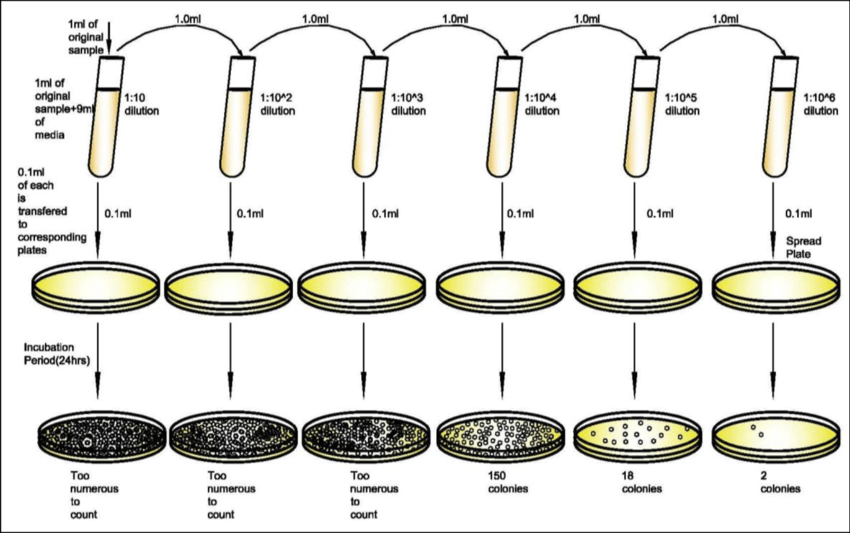 1ml
1ml
1ml
1ml
1ml
1ml
1/10 
(10-1)
1/10.000 
(10-4)
1/100.000 
(10-5)
1/1.000.000 
(10-6)
1/100 
(10-2)
1/1000 
(10-3)
280
21
> 300
> 300
> 300
260
17
> 300
30 έως 300
2
1η περίπτωση: αποικίες 30-300 μόνο σε μία αραίωση

Βρίσκουμε τον μ.ο. των αποικιών στα τρυβλία και πολλαπλασιάζουμε με τον συντελεστή αραίωσης
1/1000 
(10-3)
280
270 x αραίωση =
(280 +260)/ 2 =
270 =
270 x 1000
260
= 270.000 = 2,7 x 105 cfu/g
30 έως 300
3
2η περίπτωση: Σε δύο διαδοχικές αραιώσεις καταμετρούμε αποικίες μεταξύ 30-300
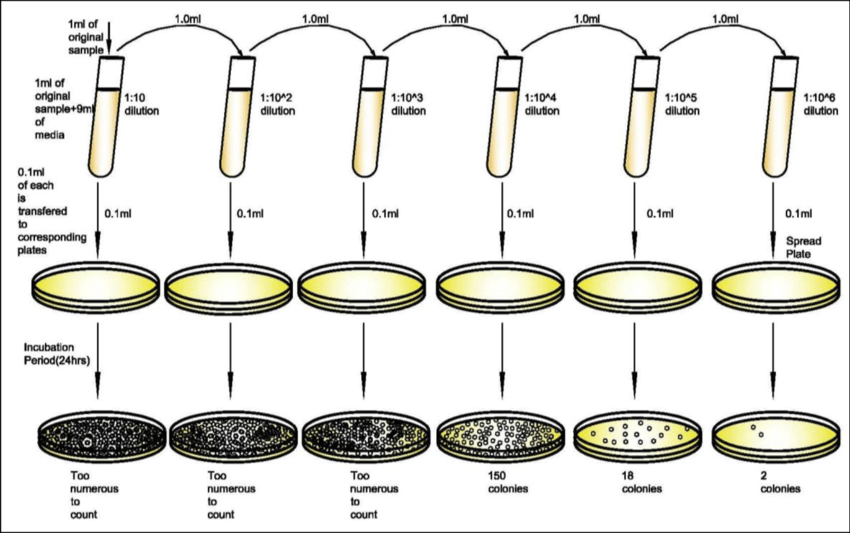 1/10.000 
(10-4)
1/100.000 
(10-5)
1/1.000.000 
(10-6)
1/10 
(10-1)
1/100 
(10-2)
1/1000 
(10-3)
280
39
> 300
> 300
> 300
260
45
> 300
30 έως 300
4
2η περίπτωση ΕΜΠΕΙΡΙΚΟΣ ΤΡΟΠΟΣ ΥΠΟΛΟΓΙΣΜΟΥ
420.000
 
            270.000
(280 + 260) / 2=  270 x 1000 = 270000
1/10.000 
(10-4)
1/1000 
(10-3)
= 1.5 < 2
(39 + 45) / 2=  42 x 10000 = 420000
280
39
(420.000 + 270.000)/ 2 = 345.000 = 3,45 x 105 cfu/g
45
260
1/10.000 
(10-4)
1/1000 
(10-3)
420.000
 
            133.000
(126 + 140) / 2=  133 x 1000 = 133.000
126
39
= 3,15 > 2
(39 + 45) / 2=  42 x 10000 =    420.000
140
45
(126 + 140) / 2=  133 x 1000 = 133.000 = 1,33 x 105
5
2η περίπτωση: Εφαρμογή τύπου για τον υπολογισμό του αρχικού μικροβιακού πληθυσμού όταν σε δύο διαδοχικές αραιώσεις υπάρχουν καταμετρήσιμα τρυβλία
6
1/10.000 
(10-4)
1/1000 
(10-3)
280
39
45
260
1/10.000
(10-4)
1/1000 
(10-3)
126
39
140
45
7